Performance Assessments for Procurement Users
Supplier Management
Agenda
Welcome to the Performance Assessments for Procurement Users course. 
Here is a list of topics that will be covered in this course:
Course Introduction
Process Overview
Lesson 1: Create a Performance Assessment
Lesson 2: Complete a Supplier Performance Evaluation
Lesson 3: Close a Supplier Performance Evaluation
Course Summary
2
Course Introduction
This course provides you with an overview of the following highlighted process of the Supplier Management module:
Supplier Registration and Enrollment
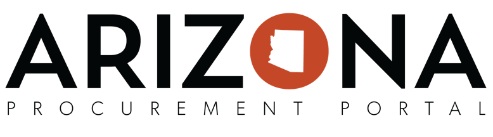 Exception Creation and Management
Supplier Evaluation
Supplier Management
Supplier Improvement Plans
3
Performance Assessments
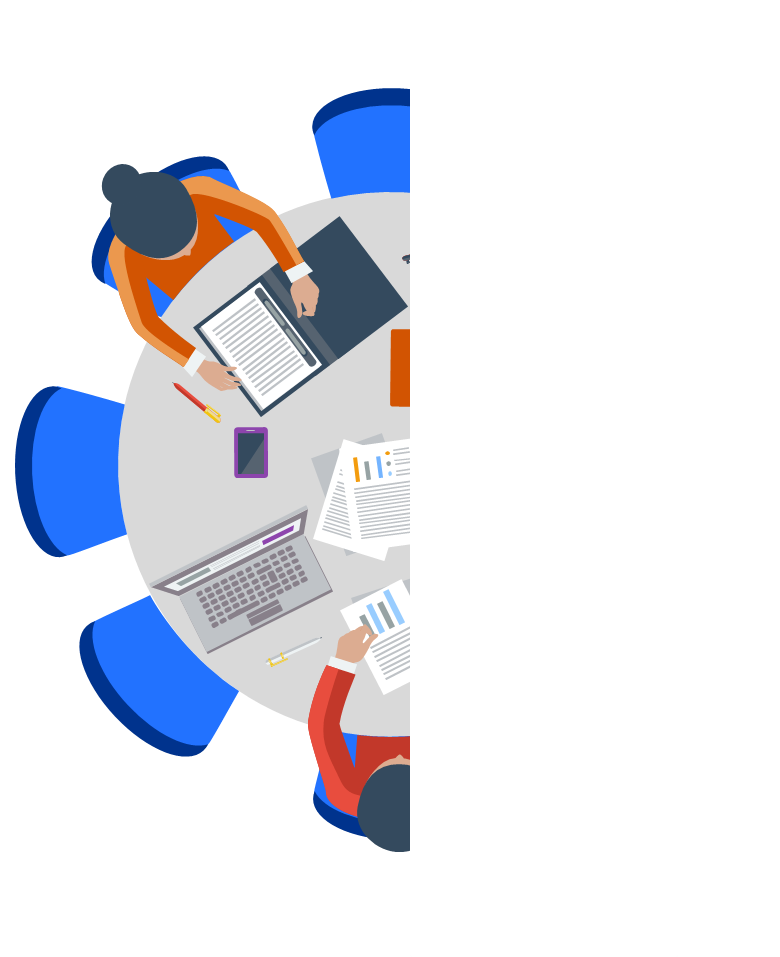 A Performance Assessment helps you measure how well a supplier, contract, or purchase order meets your needs and requirements. These assessments are often in the form of a rating system, which provides a grade or score, based on the weight and ranking of the need or requirement. This score can help you provide feedback or take additional action, such as a creating a performance improvement plan for supplier.

The Arizona Procurement Portal (APP) provides several assessments, or questionnaires, that provides you with different ways to measure your supplier’s performance. In this lesson, we will discuss how to create and complete a Performance Assessment and the various types of assessments available in APP.
4
Learning Objectives
During this course, we will:
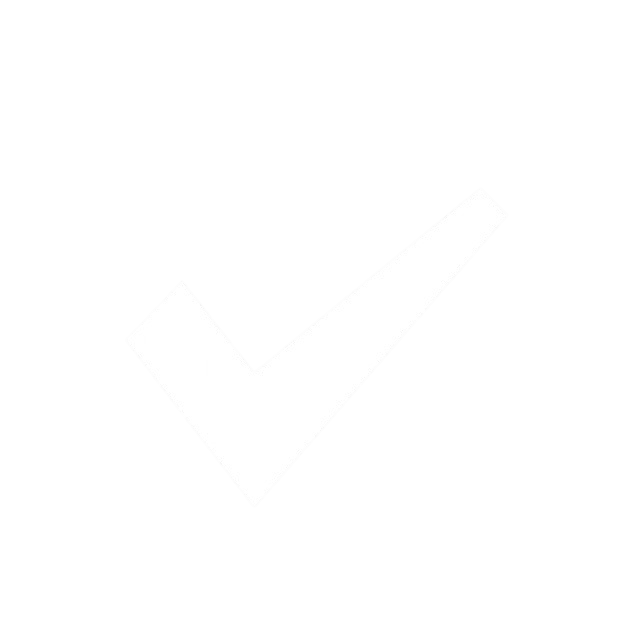 Explain the Performance Assessment process and outline its key benefits
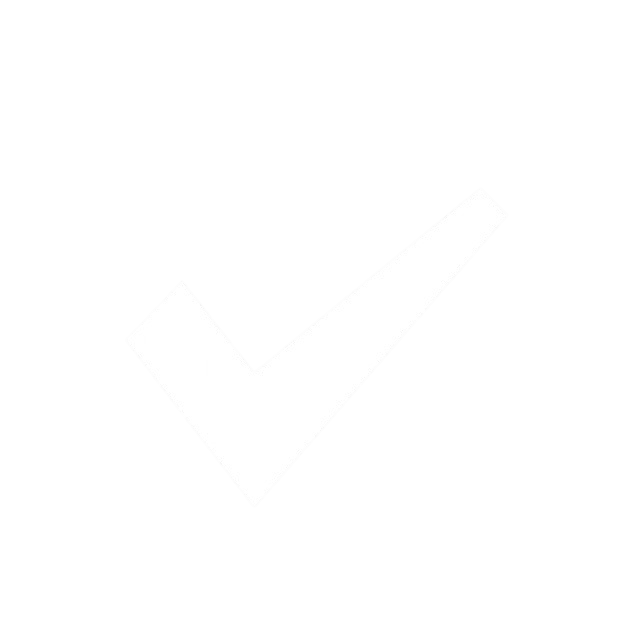 Create and complete a Performance Assessment
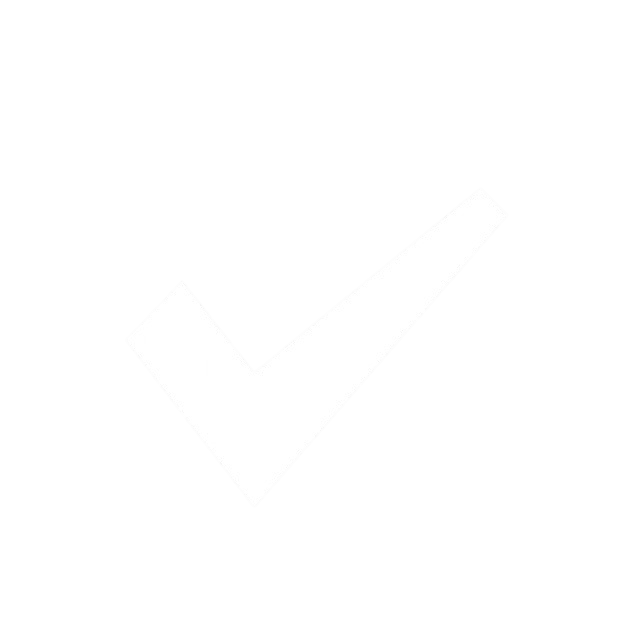 Close a Performance Assessment
5
Performance Assessments
The S2P Program has created the following changes to the Performance Assessment process. These changes will be discussed throughout this training:
A completely new system which provides efficient processes to gather feedback and provide feedback and corrective action requests to suppliers.
1
State users can communicate internally and upload documents directly from a supplier record.
2
A consolidated supplier record where you can view a supplier’s performance, report corrective action requests , and create performance improvement plans.
3
6
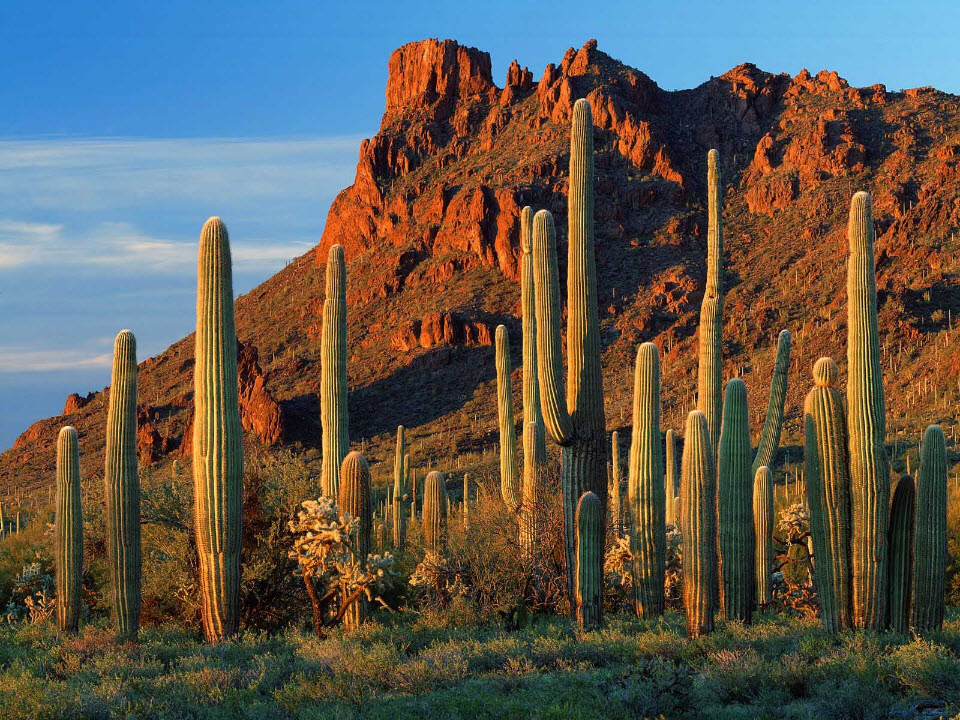 Process overview
Process Overview
Performance Assessments measure the overall performance of a supplier, contract or order. These assessments are measured through the results of questionnaires. These questionnaires are based on templates provided by the State Procurement Office (SPO) and Arizona Department of Transportation (ADOT). Each question can have a different weight based on its level of importance. You can also edit or add additional questions to further customize the questionnaires and assign them to evaluators in the system. 

The scores from the questionnaires are aggregated into an overall performance score. The overall score, along with detailed questionnaires, can be viewed on the supplier’s record in the system. 

In the event a supplier, contract, or purchase order did not meet expectations, corrective action requests and performance improvement plans can be created. Corrective action requests let you document performance issues and the performance improvement plans are designed to help guide and monitor the performance progression.
Technology
Questionnaires within APP help assess the performance of a supplier, contract, or purchase order. Templates are preloaded into the system that can also be customized as needed.
Process Improvement
Managing a supplier, contract, or order can be completed from a single page in the APP system.
Transparency
Performance Assessments, scores, and evaluations can be viewed across agencies for all suppliers.
Performance Assessment Process Steps
The Supplier Performance Assessment process for the State of AZ can be broken down into three main tasks:
1
2
3
Create an Assessment
Complete a Questionnaire
Close an Assessment
These tasks and their corresponding roles involved will be discussed in detail throughout this course.
9
Performance Assessment Workflow
We will now walk through and demonstrate how to complete the Performance Assessment  process. The following roles are primarily involved in this process:
Create an Assessment
Complete a Questionnaire
Close an Assessment
View Results
Based on these roles, these are the main steps when completing a Performance Assessment. For clarity, we have color-coded the steps in this slide to allow you to easily see which role is involved with each step of the process:








The different steps of this process will be discussed in detail in the forthcoming slides.

Note: Additional information regarding managing supplier performance can be located in the Corrective Action Requests and Improvement Plans for Agency Users training module.
State Supplier Manager
Evaluators
Suppliers
Evaluators
State Supplier Manager
10
Supplier
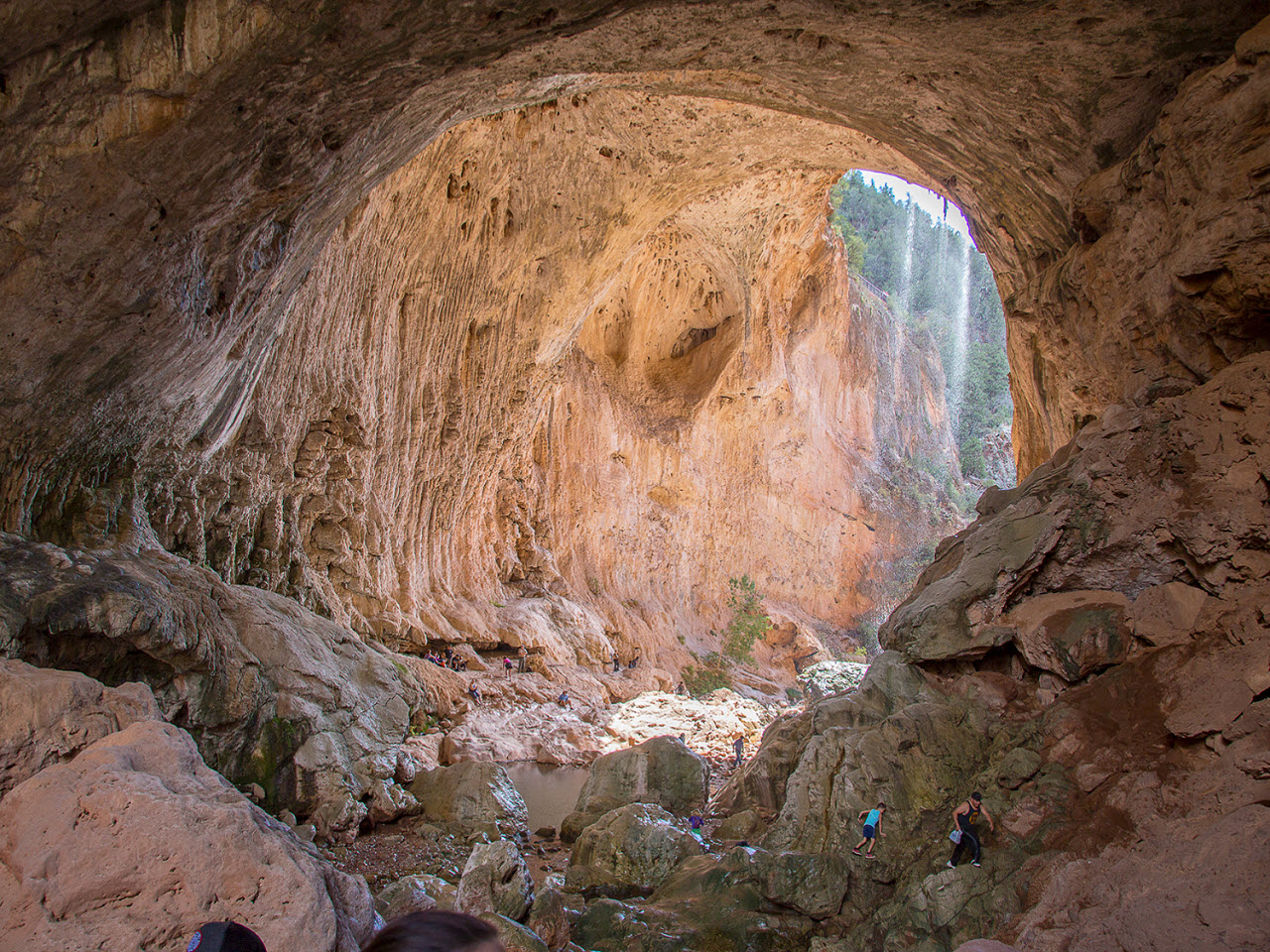 Lesson 1: 
Create an assessment
Create an Assessment
State Supplier Managers have three different types of Performance Assessment templates available to them for evaluating suppliers:
Supplier Feedback– Focuses on capacity for variations in demand, total cost of doing business, expertise availability and sharing, quality of goods and services provided, and responsiveness in solving issues. 
ADOT Consultant Feedback– Focuses on providing feedback based on a consultant’s ability to adhere to contract documents, technical execution, and project management.
1. Create an Assessment
2. Complete a Questionnaire
3. Close an Assessment
Performance Assessments
Completed task
In progress
12
Not started
Create an Assessment: Supplier Assessment Page Tabs
Once the template has been selected, the State Supplier Manager is brought to the Supplier Assessment page where several tabs are available on the left side of the screen. As a reminder, all fields with a red border are required fields:
13
Demo 1: Create a Performance Assessment
Now that you have learned about creating a Performance Assessment, we will demonstrate how to create a Performance Assessment and update the information on the General Info tab.
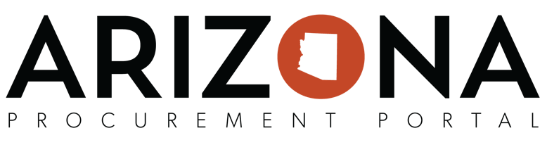 14
Exercise 1: Create a Performance Assessment
Now it is your turn to practice this task. Reference the steps below to update the General Info tab as part of the creating a Performance Assessment.
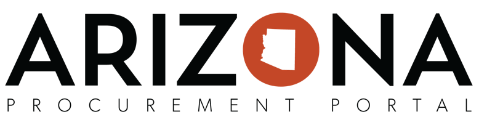 Click Save.
Select the Score Supplier button and select Supplier Feedback from the drop down menu.
Navigation: Suppliers Assess Suppliers
Select the General Info tab. Update the required fields:
Assessment Title
Assessment Period 
Vendors 
Begin Date 
End Date 
Note: The Begin Date and End Date fields refer to the dates of supplier assessment, not the assessment period.
1
2
3
15
Evaluators
As the supplier conducts business with the State, they may interact with many people across various agencies. As such, it is good practice to get input from different areas in order to have a thorough understanding of the supplier’s performance. Upon completion of the General Info tab, the State Supplier Manager can assign an evaluator to the questionnaire or a portion of the questionnaire. The evaluator will receive an alert to complete the questionnaire or sections they are assigned. It’s worth noting that an evaluator does not need to be a registered user in APP in order to complete a questionnaire. Questionnaires can be downloaded and emailed to users outside of the system. Once the completed questionnaire is returned, you can upload it to the Supplier Assessment page.

Once all questionnaires have been completed or uploaded to the Supplier Assessment page, the system will automatically calculate the performance score.
Supplier Questionnaire
16
Demo 2: Assign an Evaluator
Now that you have learned about assigning an evaluator, we will demonstrate the task in the system.
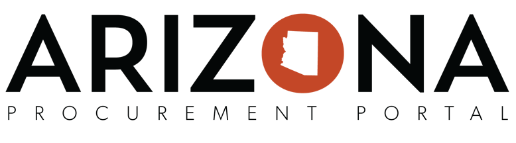 17
Exercise 2: Assign an Evaluator
Now it is your turn to practice this task. Reference the steps below to update the assign an evaluator as part of the Create a Performance Assessment task.
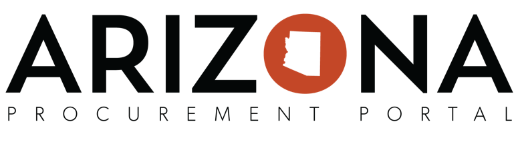 Using the same record from Exercise 1, select the Evaluators tab from left side of the screen.
Click Add the Rule and continue to assign evaluators.
Click the Open for Answers button located at top of the screen.
Locate the Default Responder Rules section and populate the following fields:
For 
And 
Assign
Navigation: Suppliers Supplier Performance Assessments
1
2
3
4
18
Knowledge Check – Multiple Choice
What is a Performance Assessment?
A set of questions designed to evaluate the performance of a supplier, contract, or order.
A
A set of questions designed to evaluate the performance of the State’s procurement process.
That is correct. The questionnaire evaluates the performance of a supplier, contract, or order.
B
A score which rates a supplier’s performance.
C
Catalogs
D
19
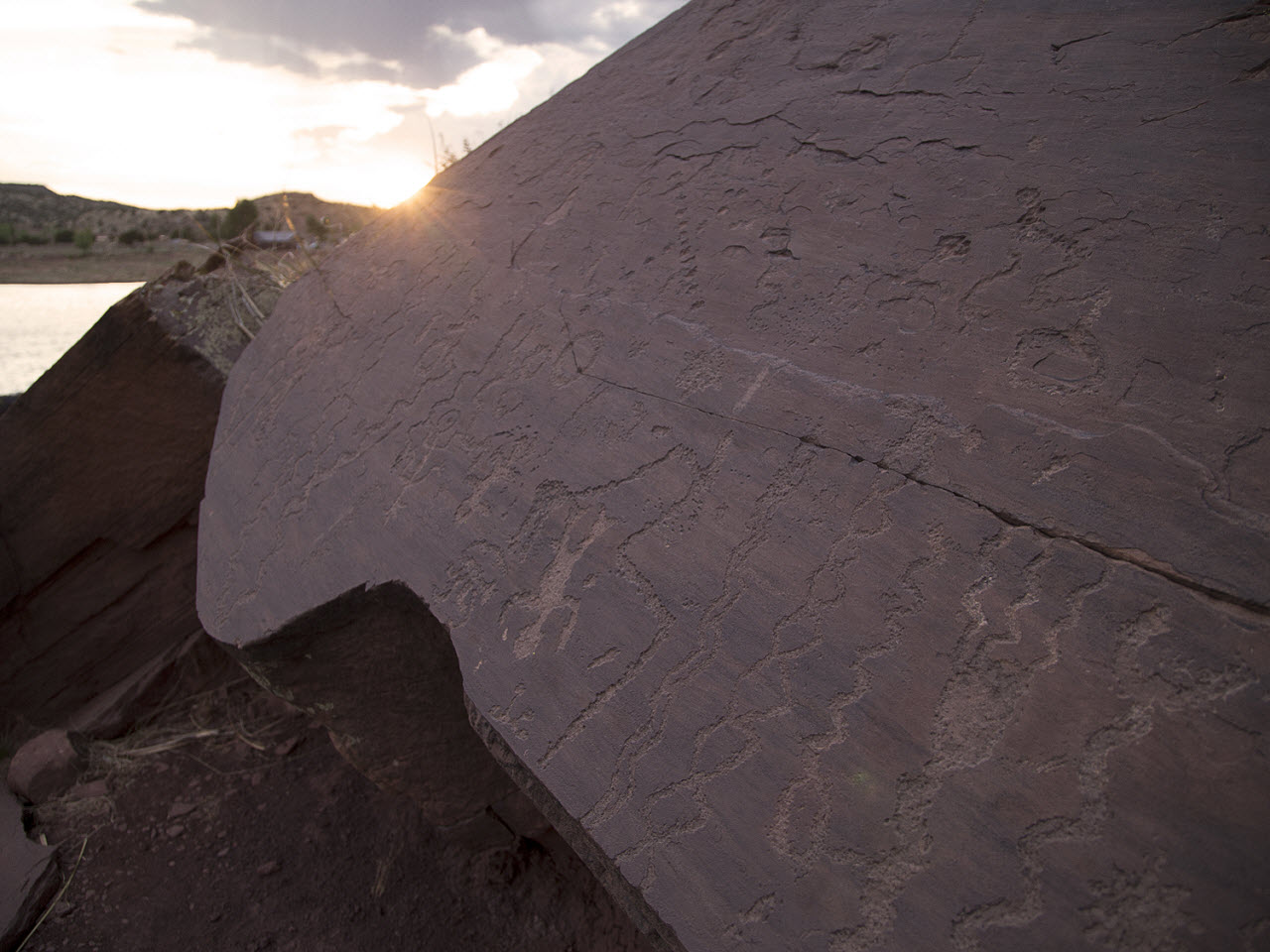 Lesson 2: 
Complete a Questionnaire
Complete a Questionnaire
Performance Assessments are often comprised of individual questionnaires that evaluate the individual performance of a specific action, such as contract or purchase order. The scores from these questionnaires are aggregated into the overall supplier performance score, based on the weight and ranking of the questions. Questionnaires, or sections of questionnaires, can be assigned to an evaluator for completion. Once it has been assigned to them, an alert will appear on the homepage and the questionnaire will appear under the My Performance Assessments under the Suppliers tab. Once a questionnaire has been completed, a notification is sent to the State Supplier Manager to review the results.
In this lesson, we will demonstrate how you, as an evaluator, will complete a questionnaire after it has been assigned to them.
1. Create an Assessment
2. Complete a Questionnaire
3. Close an Assessment
Performance Assessments
Completed task
In progress
21
Not started
Demo 3: Complete a Questionnaire
Now that you have learned about how to complete a questionnaire, we will demonstrate this task in the system.
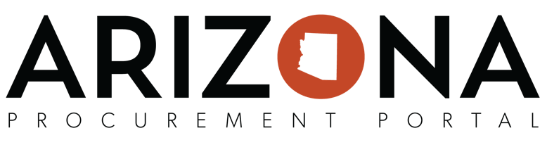 22
Exercise 3: Complete a Questionnaire
Now it is your turn to practice this task. Reference the steps below to complete a questionnaire.
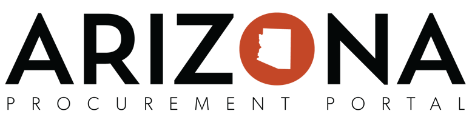 Click the Pencil icon next to the assessment where you are assigned as an evaluator. Provide a rating for the questions for each section. 

Note: As you are completing the assessment, the performance score is automatically calculated at the top right corner.
Click Submit and then click OK.
Click Save.
Navigation: Suppliers My Performance Assessments
1
3
2
23
Knowledge Check  – True or False
The evaluator is responsible for creating and distributing the questionnaire.
True.
A
False
B
That is correct. The evaluator is responsible for completing the questionnaire that has been assigned to them.
24
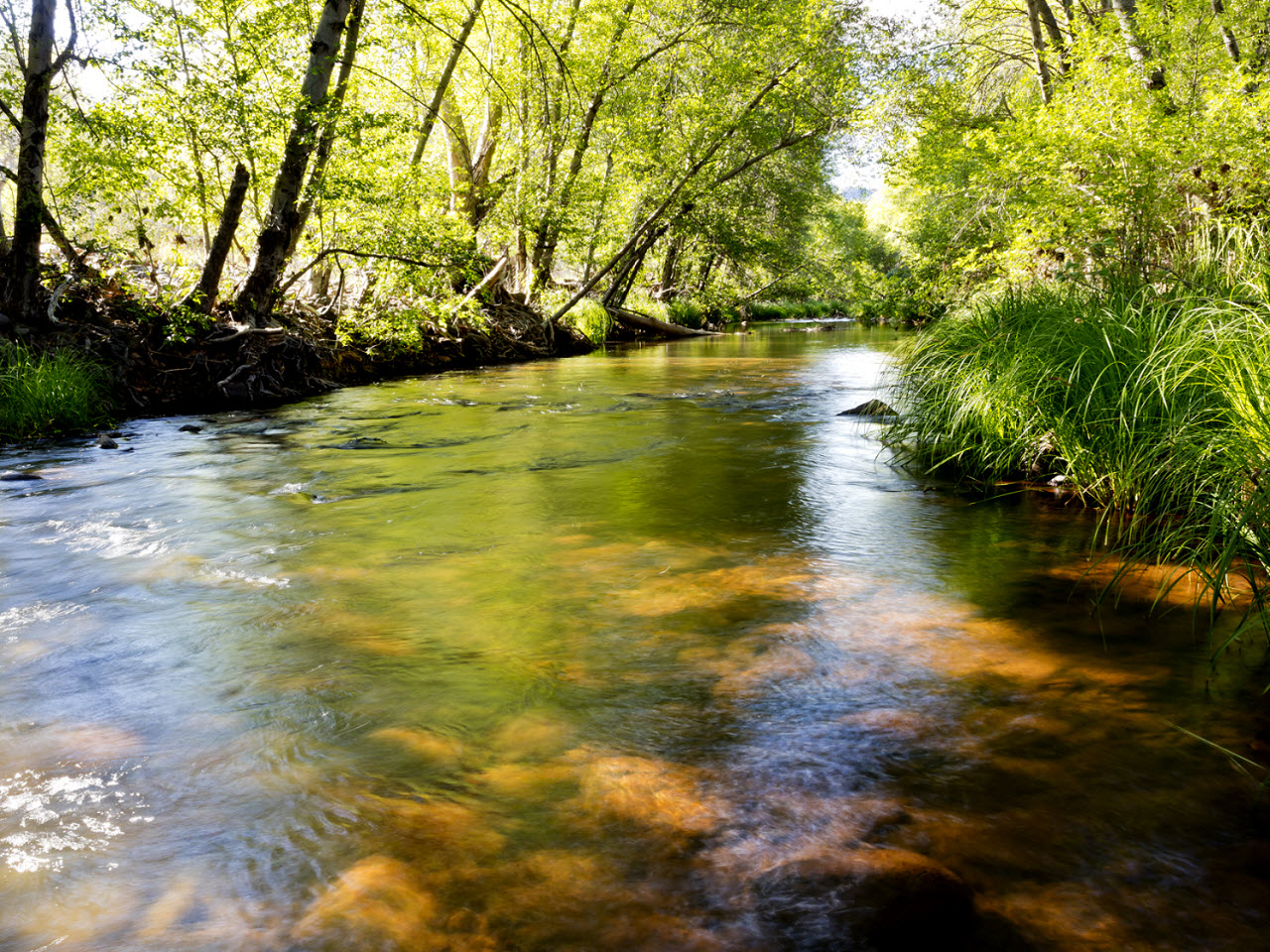 Lesson 3:
Close an assessment
Close an Assessment
Once all questionnaires have been completed or the assessment End Date has passed, the assessment is closed in APP. Upon closure, the score becomes visible to the supplier from the portal. You can also close an assessment at any time by selecting the Terminate button located at the top of the Supplier Assessment page. 

Closing an assessment will aggregate the results up to the overall Performance Assessment score. The individual assessments can be viewed on the Supplier Assessment page under the Evaluations tab.
1. Create an Assessment
2. Complete a Questionnaire
3. Close an Assessment
Performance Assessments
Completed task
In progress
26
Not started
Demo 4: Close an Assessment
Now that you have learned how to close an assessment, we will demonstrate this task in the system.
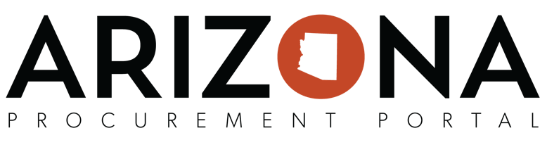 27
Exercise 4: Close an Assessment
Now it is your turn to practice this task. Reference the steps below to close an assessment.
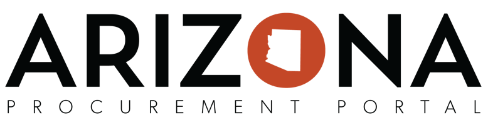 Search for the Supplier Assessment that you would to close. Click the Pencil icon next to the assessment where you are assigned as a Creator.
Navigate to the Analysis tab to review a summary of the performance assessment. Please note that the default performance assessment template will score suppliers on a 0-15 scale, with 15 being the highest scroe.
Click Terminate to close the assessment.

Note: Questionnaires will close automatically once all have been submitted or the assessment End Date has passed.
Navigation: Suppliers Assess Suppliers
1
2
3
28
Knowledge Check – Multiple Choice
Which tab can all questionnaires for a supplier be viewed?
Analysis
A
Evaluations
B
Evaluators
That is correct. The Evaluations tab displays all questionnaires that have been completed for the supplier.
C
Questionnaire
D
29
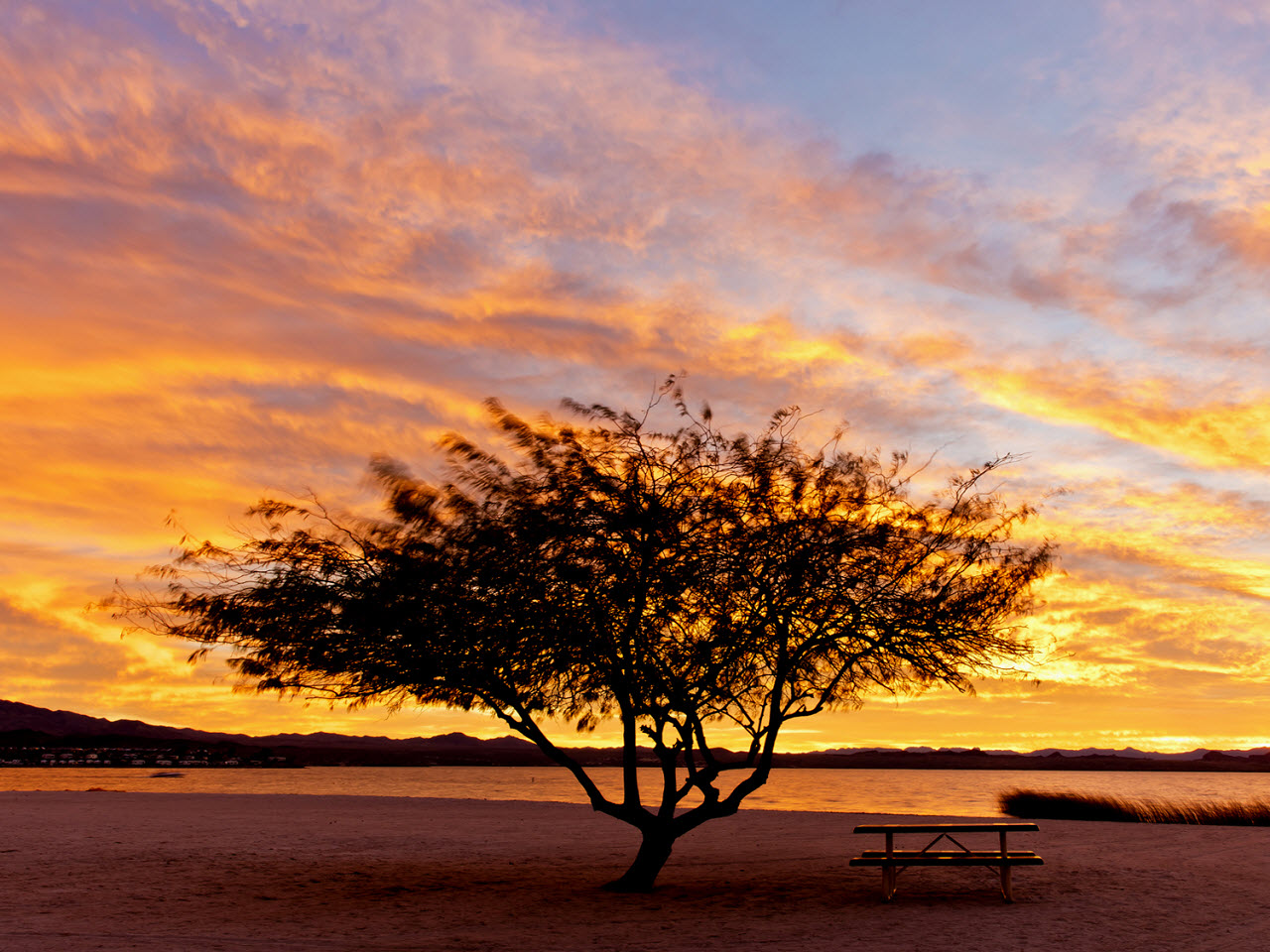 Process Flow and Course Summary
Process Flow
Now that you are familiar with the process and workflow, let’s review the process flow below:
Agency Supplier Management/SSRM
1.05 Release Evaluations
1.01 Login to APP
1.04 Fill out general info, evaluators, and add questions
1.02 Go to Access Suppliers Page
1.03 Click Score Supplier /Contract and select template
1.07 Close Performance Assessment
Evaluators
1.06 Complete Assigned Sections
Supplier Admin/Contacts
1.08 Results visible on supplier portal
31
Key Takeaways
Now that you are familiar with Performance Assessments, take a moment to note the following key takeaways:
1
Performance Assessments help measure the performance of a supplier, contract, or order. The Suppler Manager creates an assessment and assigns evaluators.
Creating an Assessment
2
Evaluators complete questionnaires or sections of questionnaires. The scores from the questionnaires aggregate up to the overall performance score.
Completing an Assessment
3
Assessments close automatically once the questionnaires have been submitted from the evaluators or the End Date has elapsed. You can also close an assessment by using the Terminate button.
Closing an Assessment
32
Course Summary
You have reached the end of this course. You should now be able to:
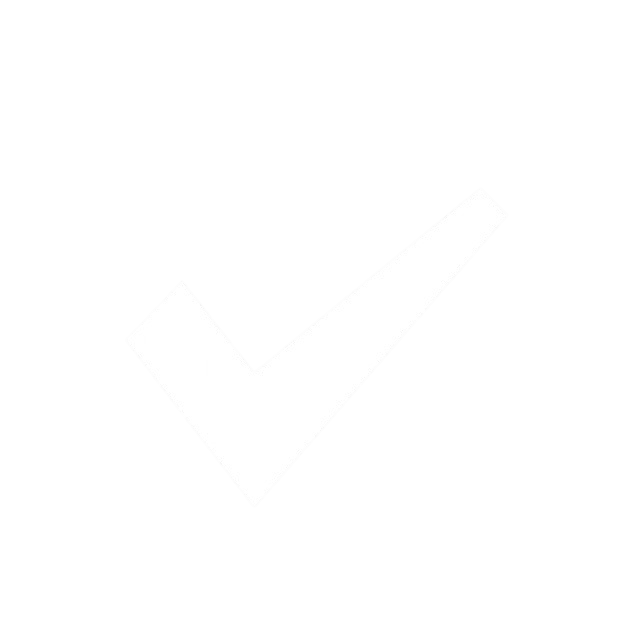 Explain the Performance Assessment process and outline its key benefits
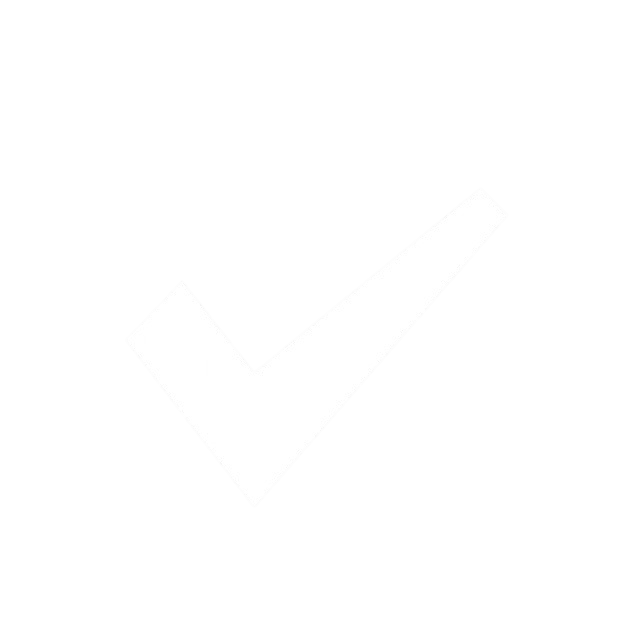 Create and complete a Performance Assessment
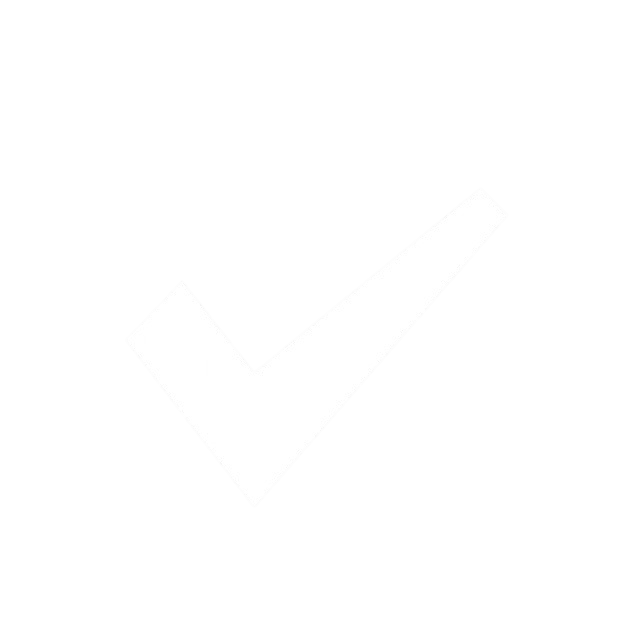 Close a Performance Assessment
33
What questions do you have?
34
QRGs
For additional details related to this course, please refer to the following Quick Reference Guides (QRGs):
Creating and Modifying Performance Assessment Templates
Creating Performance Assessments
Creating Performance Assessment Questionnaires
35
THANK YOU
36